Differentiated Monitoring System
Indicators 4, 9, & 10
[Speaker Notes: Welcome to the discussion for Indicators 4, 9, & 10.  This session is recorded and posted on the Compliance page of the SDE website.]
Introduction
2
[Speaker Notes: Today we will be discussing:]
Indicators 4, 9, & 10
Required Activities
Activities
4
5
[Speaker Notes: If the DDP has three asterisks *** the district is required to submit the Board Approved Policy aligned to the indicator by December 31st  and complete the indicator toolkit in EdPlan.  Upload PPP supporting documentation at the bottom of the toolkit.  The SDE will review the district policy and all other documentation submitted through the toolkit

We’ve noticed there is a correlation between Indicators 9 and 10 with districts that are identified as significantly disproportionate.  If this is the case, we highly encourage districts to identify the root cause, develop and plan and monitor progress.]
Exception
Presentation Title
6
[Speaker Notes: If a district did not meet the target three consecutive years for the same area/indicator,  you will complete additional activities.   

The purpose of the activities is for the LEA to work with the staff and the community as a team to meet compliance requirements and performance expectations.   

To determine if you fall in this group, you will need to locate and review the most recent and the past two DDPs. 

For additional detailed information reference pages 14-16 in the General Supervision System.]
Exception: Tiered Process
7
Presentation Title
[Speaker Notes: LEAs will have additional required activities if found in noncompliance and/or have not met the state target in the same area/indicator for 
 three consecutive years.  

Activities are developed on a tiered system based on the number of consecutive years for one area with a growth measure built in.  

The purpose of these activities is for the LEA to work with district staff and the community as a team to meet compliance requirements and performance expectations.  

If a 10% growth is demonstrated while implementing the improvement plan,  the current tier will be the same for the next year.  If there is not growth or decline the district can move to the next tier below placement.  

Note:  Beginning this school year 23/24, if the district is identified as DMR Level 3 or DMR Level 4 and did not complete the confidential student file monitoring by the deadline may receive a Notice on the accreditation report. 

Refer to General Supervision System for additional detailed information on pages 14-16.]
Dates to Remember
8
Presentation Title
[Speaker Notes: This is the Compliance Monitoring Dates to Remember, it is updated annually, and it is placed on the website under compliance.]
9
Presentation Title
[Speaker Notes: 23/24 General Supervision System Manual
Updated annually and placed on the website under compliance.]
Determination for Indicator 4, 9, & 10
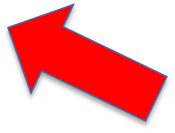 10
[Speaker Notes: If your determinations have three ***, you are required to complete the appropriate toolkit in EdPlan.    

You are highly encouraged to really look at why you are struggling with this indicator.  It is also highly recommended that you develop a team to identify the root cause, then develop and implement a plan of improvement.  

In the past, we have seen a correlation between one or more of these Indicators and becoming Significantly Disproportionate which will require the district to set aside funds to address the issue.]
Indicator 4 Significant Discrepancy in Suspension/Expulsion Toolkit
Indicator 4a Risk ratio for all students with disabilities with long-term suspensions/expulsions: rates of suspension and expulsion.
Indicator 4b Findings of (a) a significant discrepancy by racial identity and (b) policies, procedures or practices that contribute to the finding and do not comply with requirements. This district has been notified that significant discrepancy was found, and OSDE-SES must review policies, procedures, or practices before determining if the district “meets target”.
Purpose
This district has been notified that significant discrepancy was found, and OSDE-SES must review policies, procedures, or practices before determining if the district “meets target”.
All districts who have three asterisks (***) for Indicator 4 and /or identified that policies, procedures, or practices may be leading to inappropriate identification, refer to the District Determination and address the following: (see exception below).
Upload Board Approved Policy (by December 31st).
Complete Procedure and Practice Review Questions (by December 31st).
Submit an Assurance Statement signed by the Superintendent and Special Education Director (by December 31st).
 
Address Root Cause (by January 12th).
Develop an improvement plan including professional development aligned to the indicator (by January 12th).
Establish monitoring tools to measure effectiveness of the improvement plan (by January 12th ).                                              
Review the progress of the improvement plan twice (by March 31st and again by May 31st).

Submit professional development documentation (summary and sign-in sheets by May 31st).
11
[Speaker Notes: Indicator 4 Toolkit is in EdPlan.]
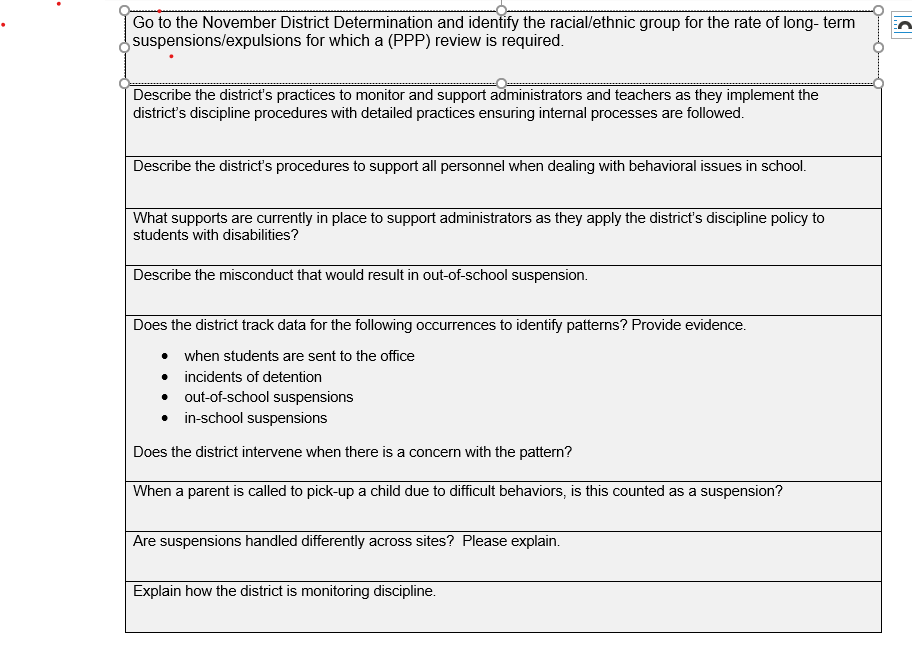 12
[Speaker Notes: Complete the Practice and Procedure Plans and add indicator 4 Improvement plan.]
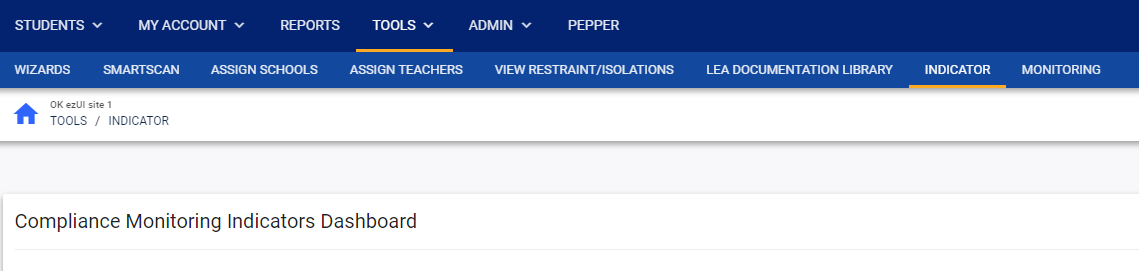 13
[Speaker Notes: Toolkits are located in EdPlan.  Select Tools from the menu bar.]
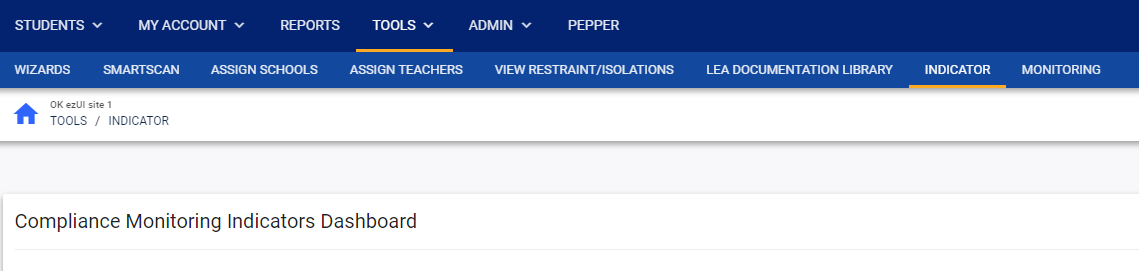 14
[Speaker Notes: Once you click Tools, the secondary menu bar opens, and you will click on the Indicator tab.]
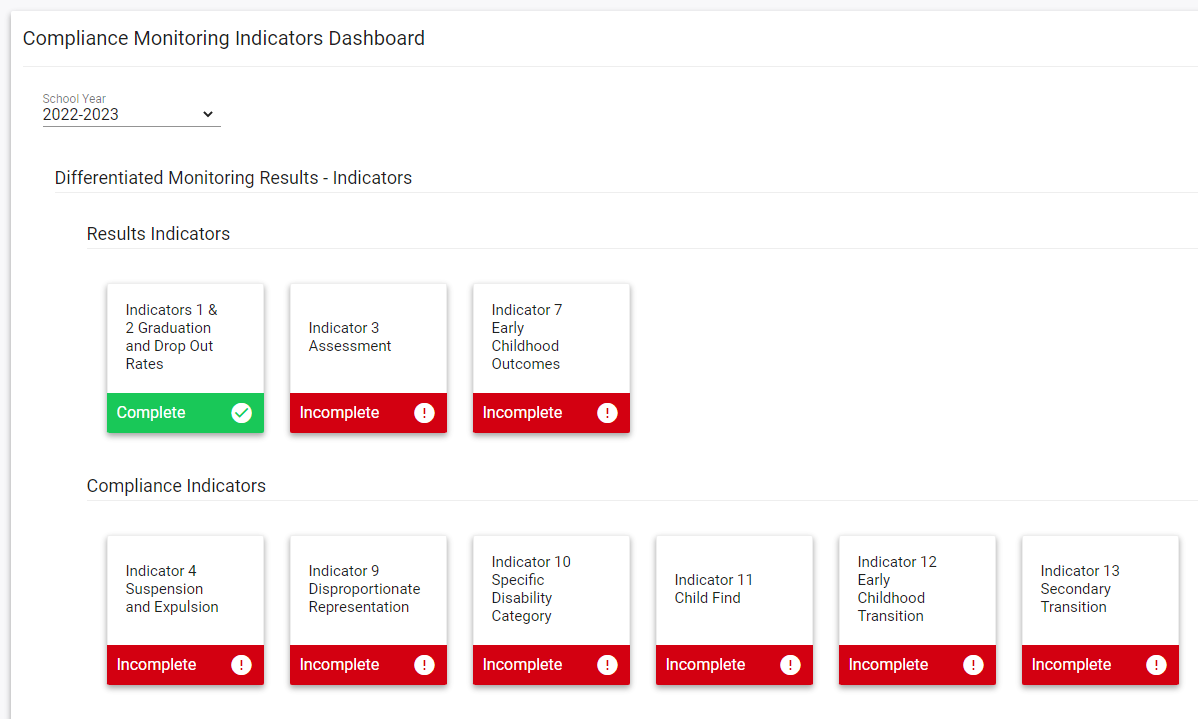 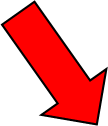 15
[Speaker Notes: Select the current school year.  
You will be able to return to the previous year’s plan to review the plan and progress from the previous by selecting the previous year.  
This will assist you with completing the current year’s plan.]
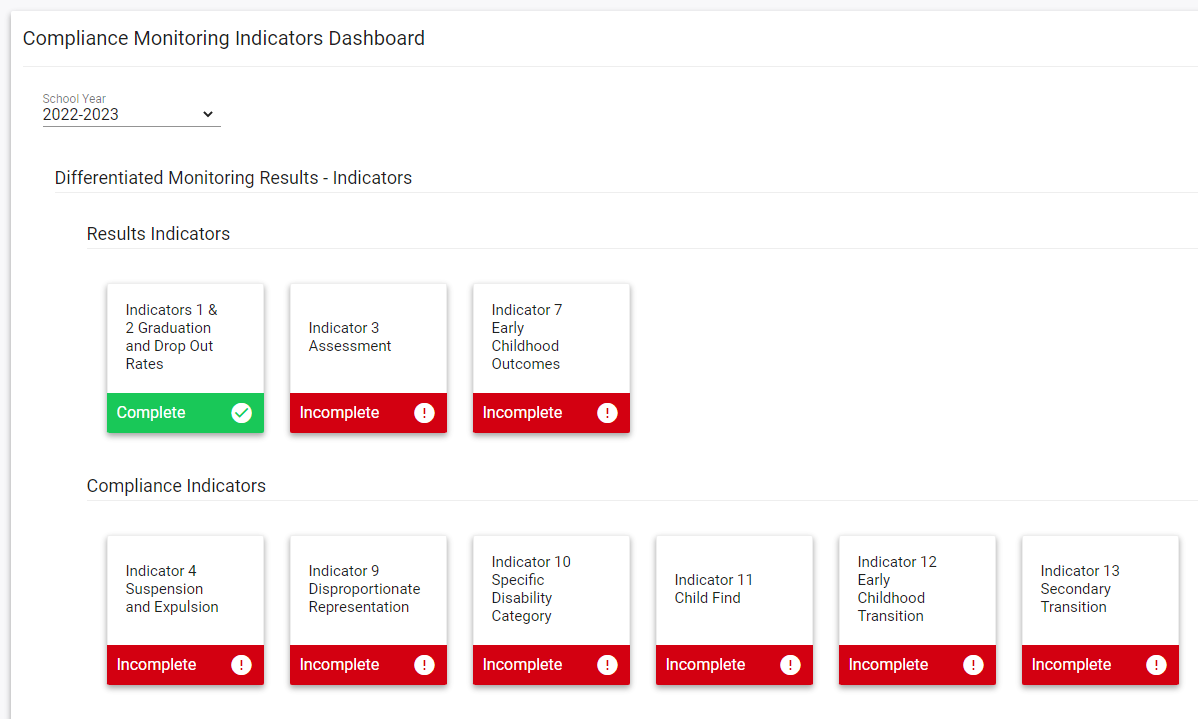 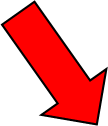 16
[Speaker Notes: Select the appropriate indicator and open it. 
 If the indicator is noncompliant , you will be able to open the indicator.  If it is compliant, you will not be able to access the toolkit.]
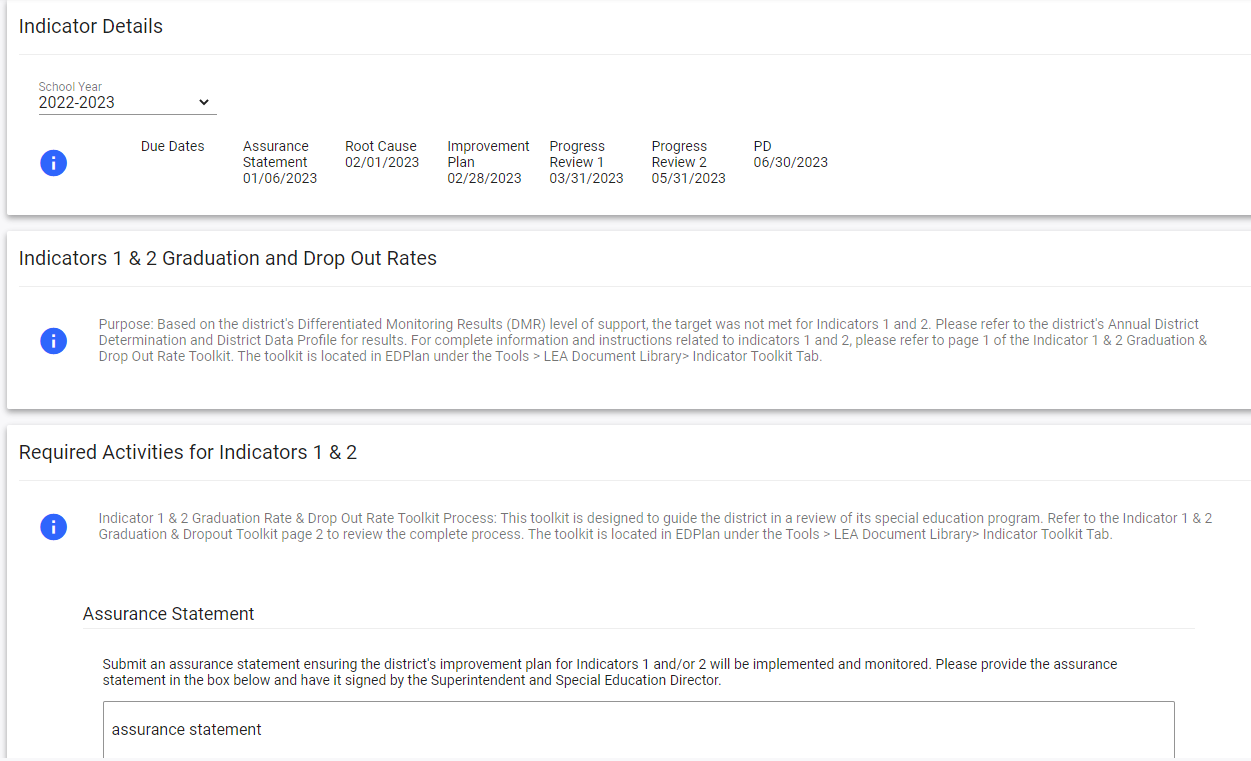 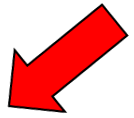 17
[Speaker Notes: The Indicator tile will open to the indicator detail page.  Select the current year.]
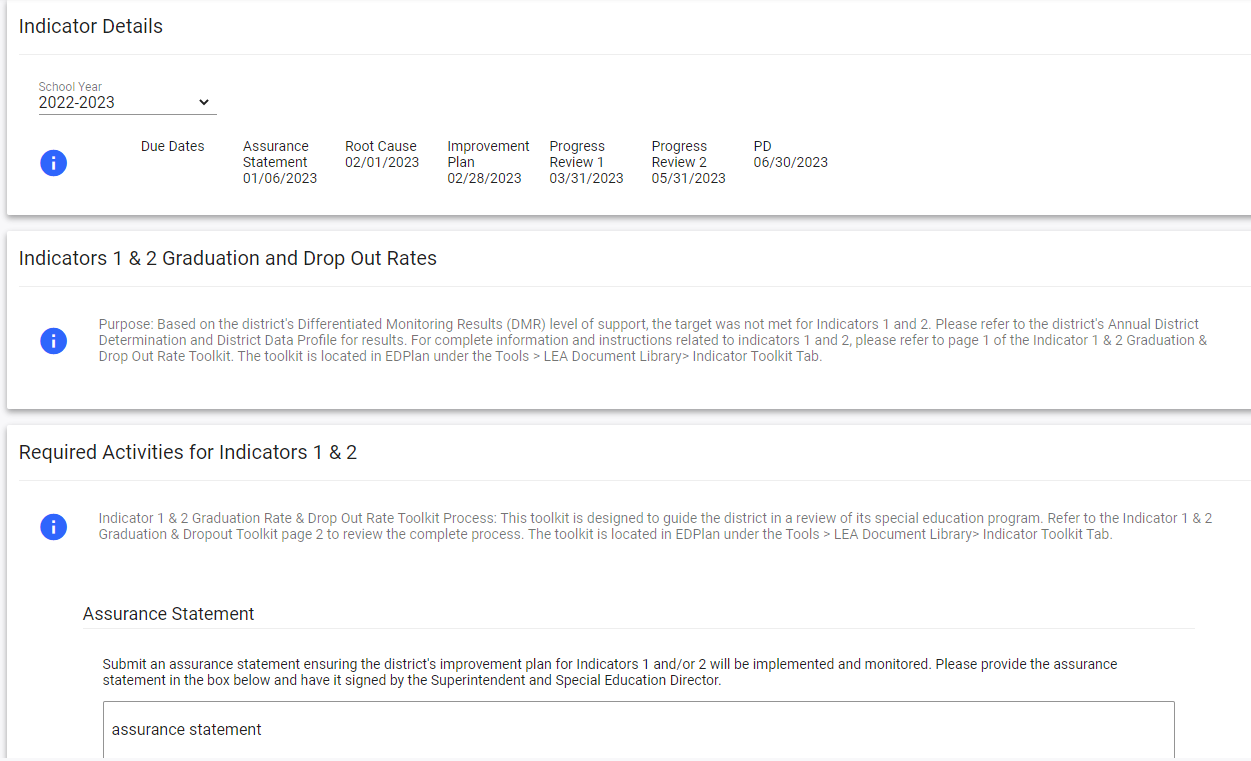 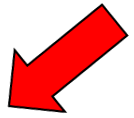 18
[Speaker Notes: You can review the timelines on the indicator detail page .]
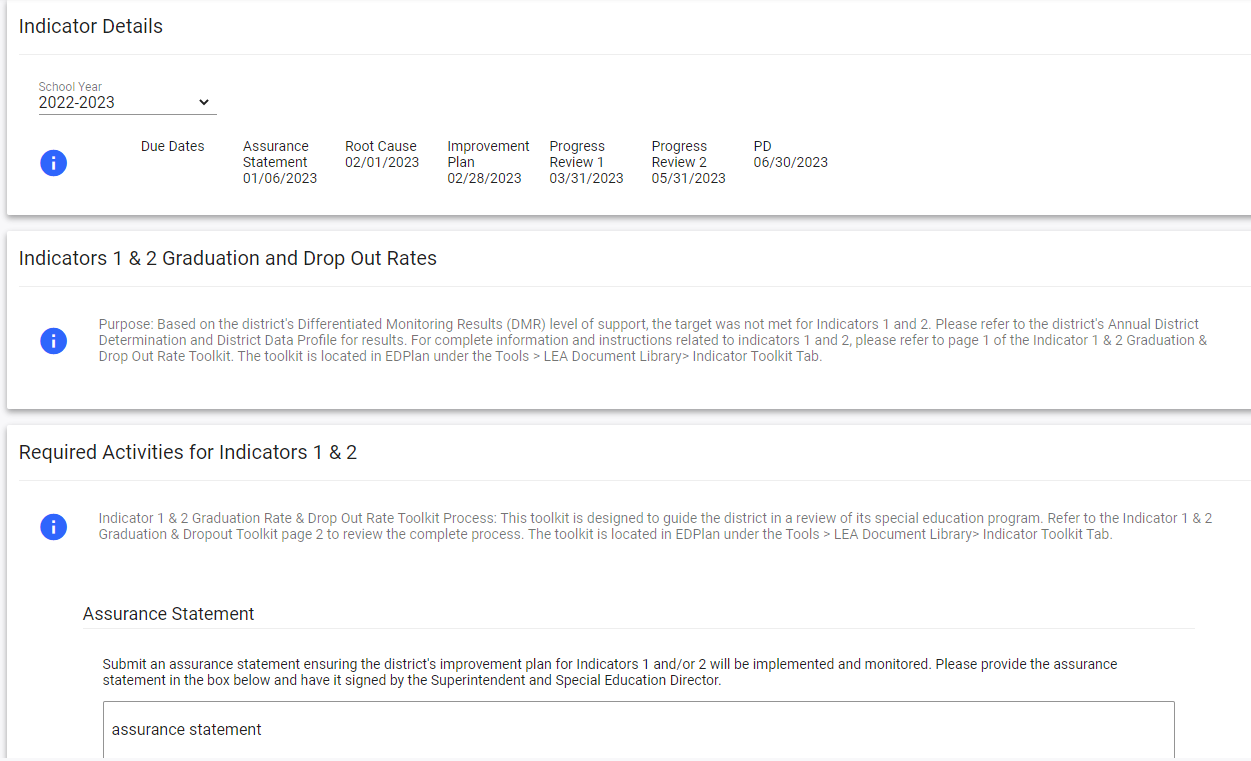 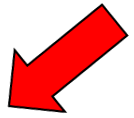 19
[Speaker Notes: Each toolkit will list the indicator purpose.]
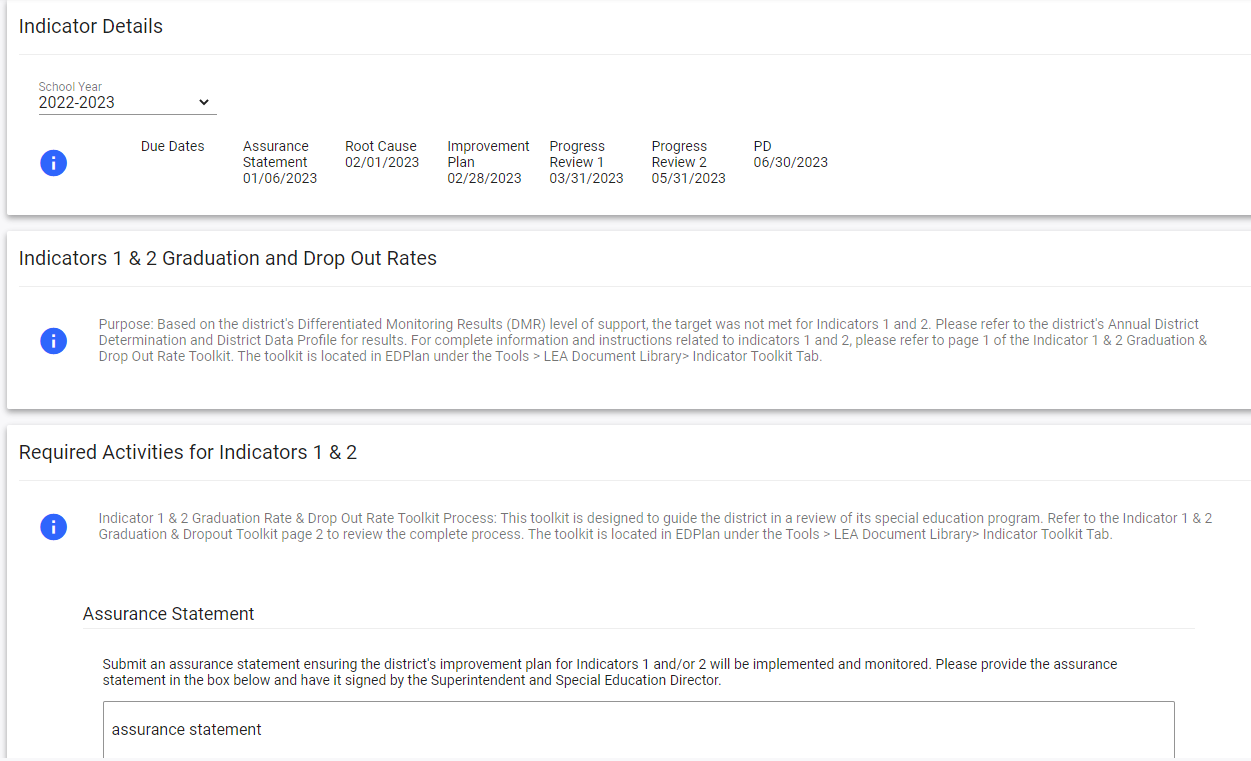 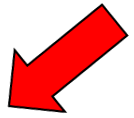 20
[Speaker Notes: Each toolkit will list the required activities.   

Complete the Assurance Statement.]
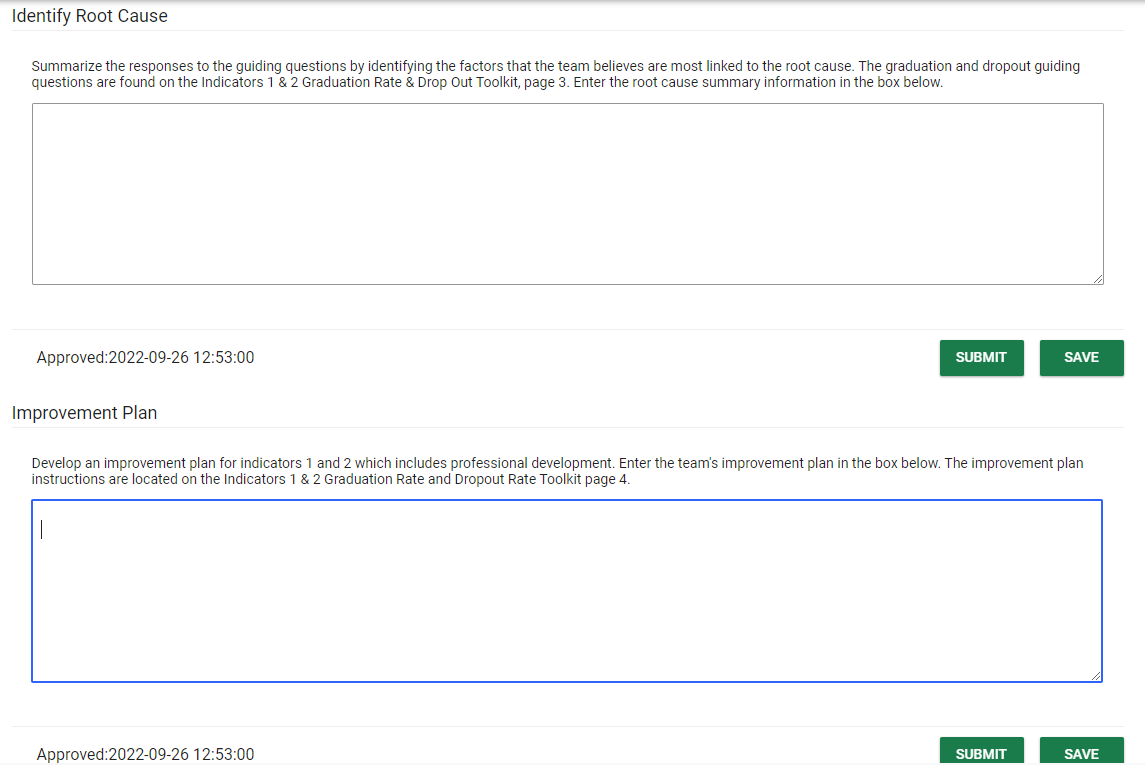 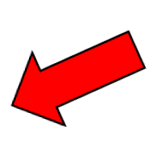 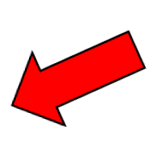 21
[Speaker Notes: Identify and submit the root cause summary here.]
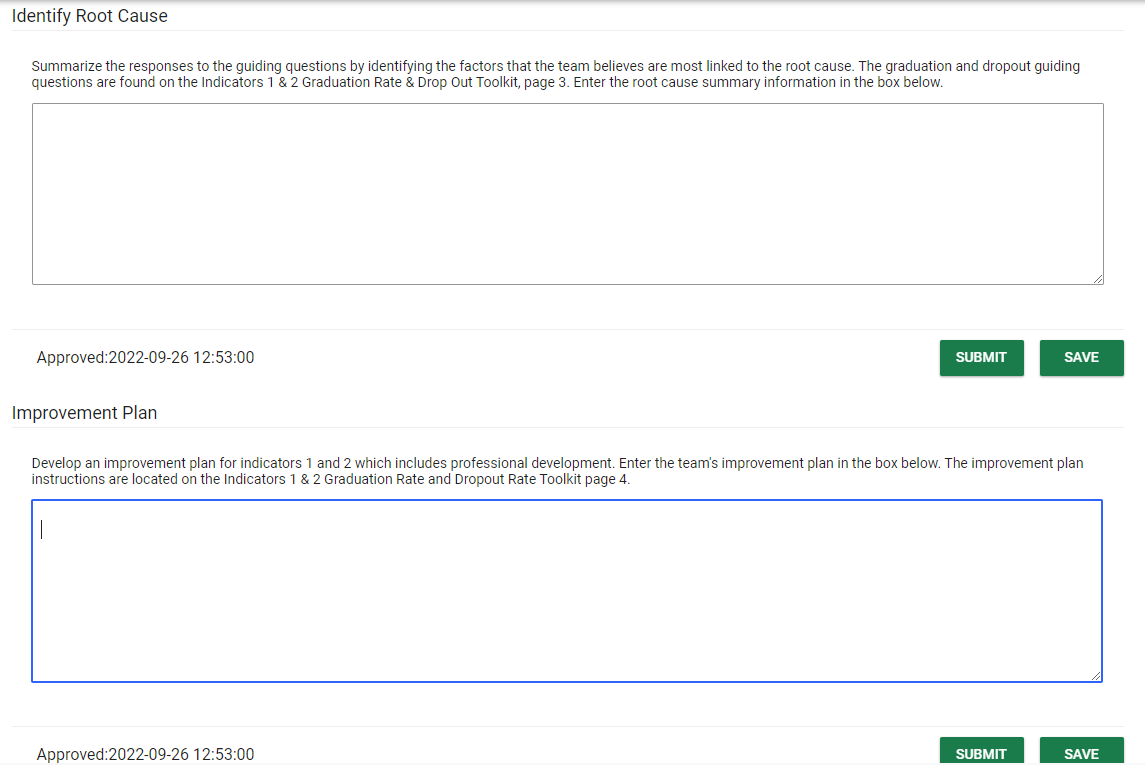 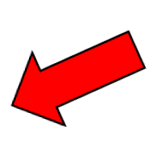 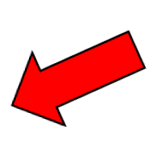 22
[Speaker Notes: Detail the improvement plan here and submit.]
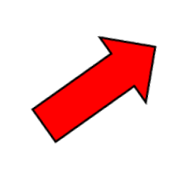 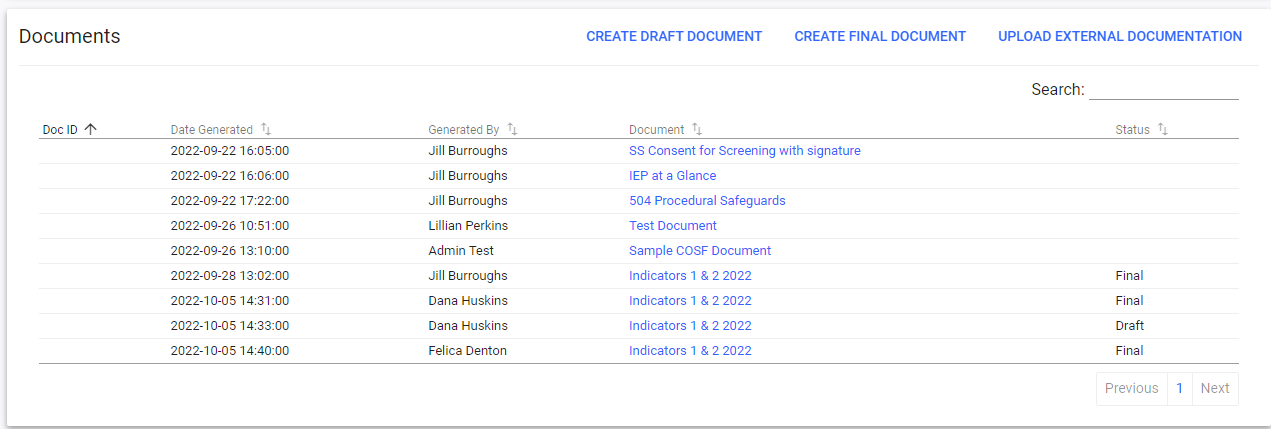 23
[Speaker Notes: Upload supporting documentation here. 
Located at the bottom is where you will upload your policy, procedures, and practices.  Please make sure and title your uploads.]
Understanding the Indicators
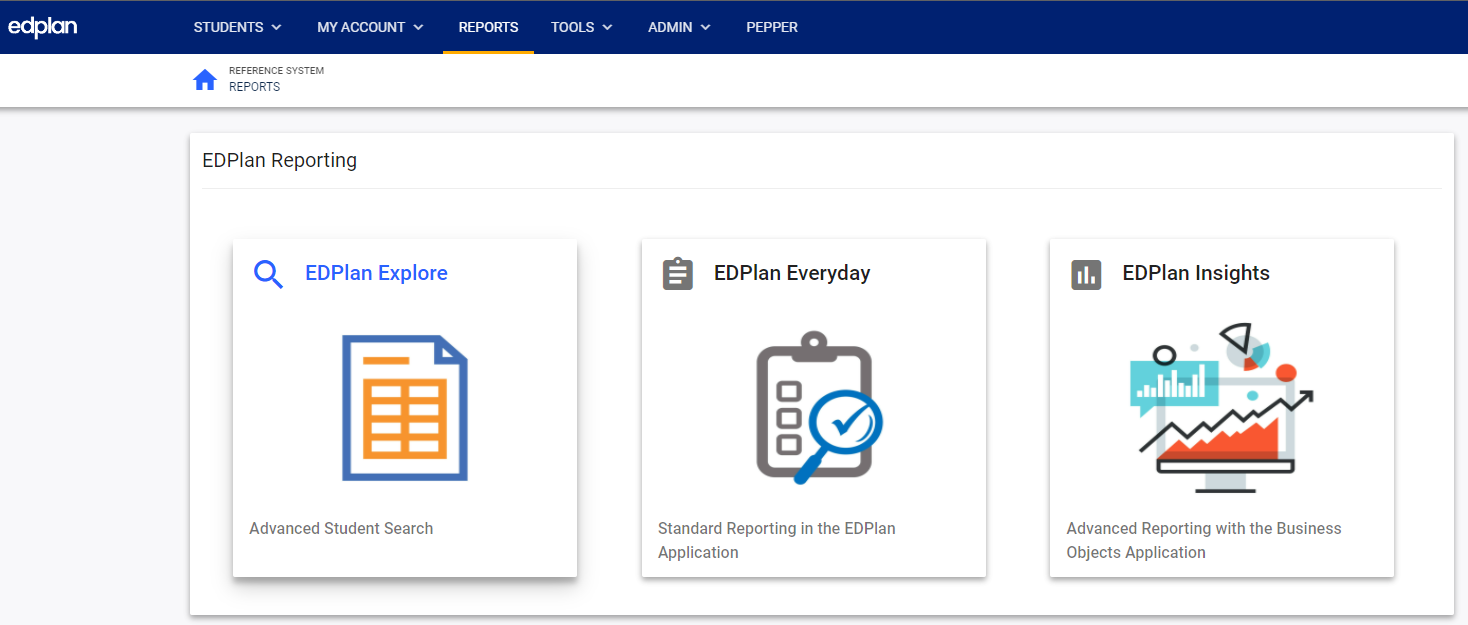 25
[Speaker Notes: To access the reporting in EdPlan, select Reports on the menu page.]
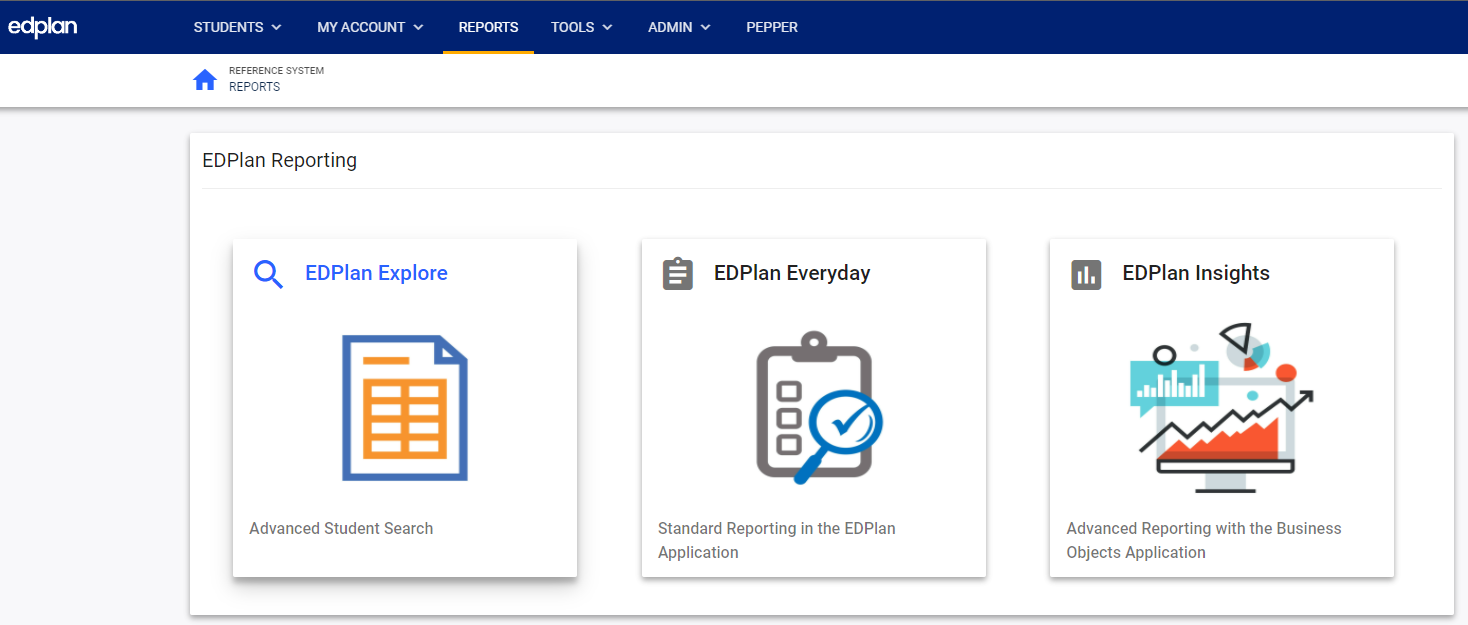 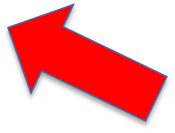 26
[Speaker Notes: Select EdPlan Insights.]
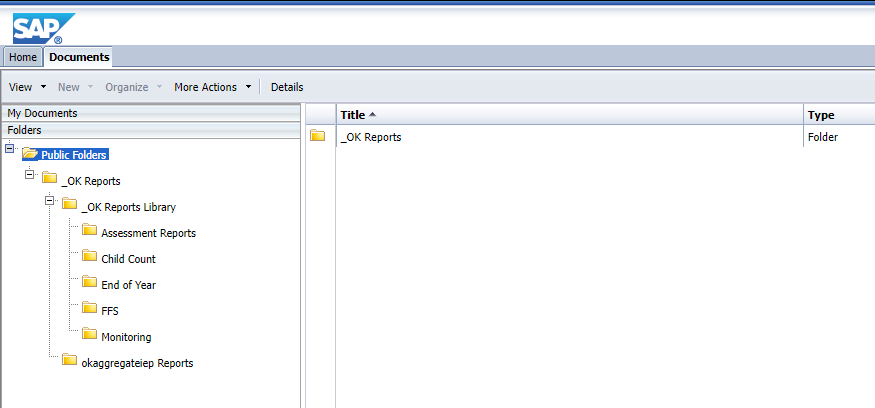 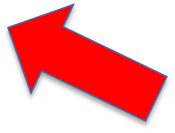 27
[Speaker Notes: To access the reporting in EdPlan, go to Ok Reports.]
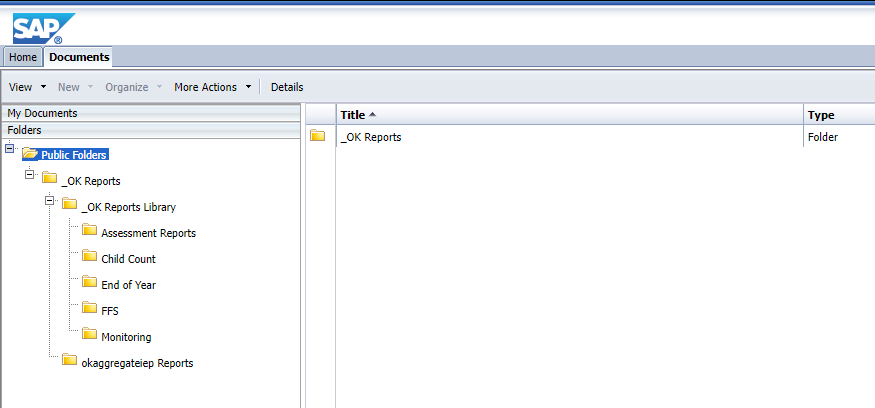 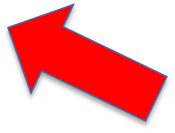 28
[Speaker Notes: OK Reports Library]
Indicator 4 A – Risk Ratio for all students with disabilities with long-term suspension/expulsion: rates of suspension and expulsion.

Indicator 4B – Findings of a significant discrepancy by racial identity and policy, procedures, or practices that contribute to the findings and do not comply with requirements.
Indicator 4
29
[Speaker Notes: 4A-Rates of suspension for students with disabilities and long-term suspensions/expulsions.
4B- Practices contributing to findings that don’t comply with requirements, a) significant discrepancy of racial identity or b)PPP.]
Consider the Following
30
[Speaker Notes: This is what to consider.]
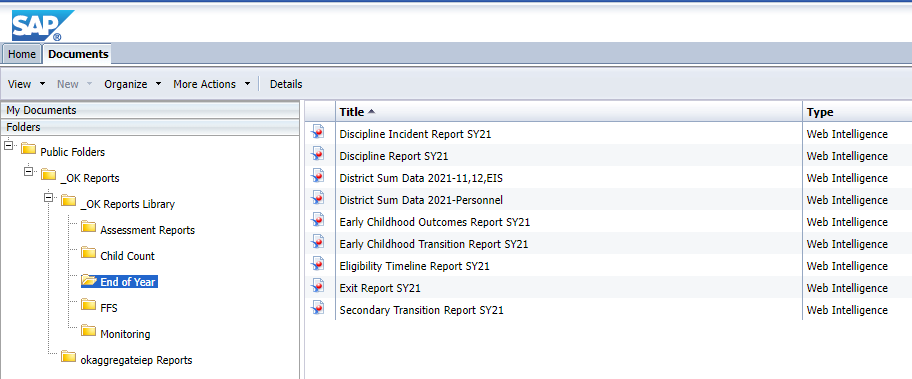 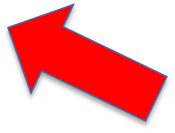 31
[Speaker Notes: Select End of Year]
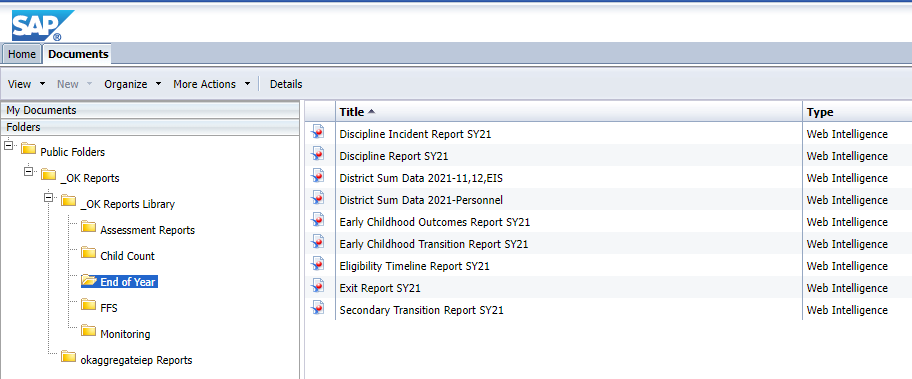 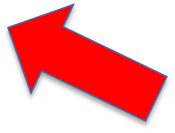 32
[Speaker Notes: Discipline Report]
Racial and Ethnic Representation: Disproportionate representation of racial and ethnic groups in special education and related services that is the result of inappropriate identification.
Indicator 9
33
[Speaker Notes: Racial and ethnic groups in special education related services]
Consider the Following
34
[Speaker Notes: This is what to consider.]
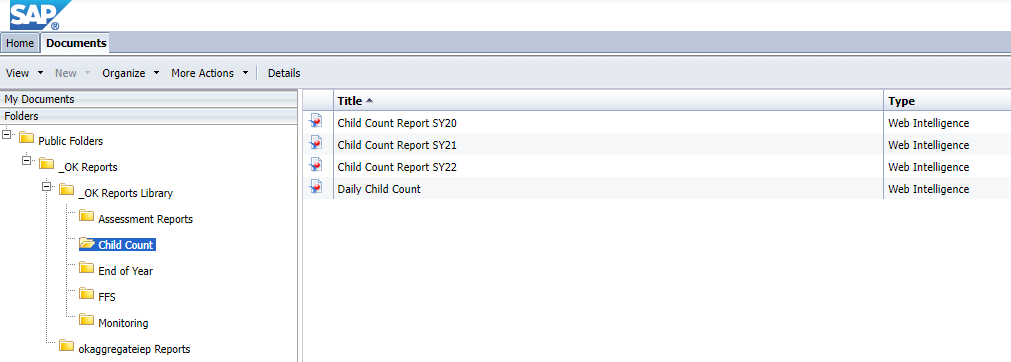 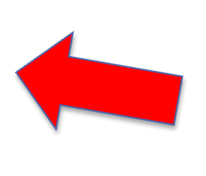 35
[Speaker Notes: Select Child Count]
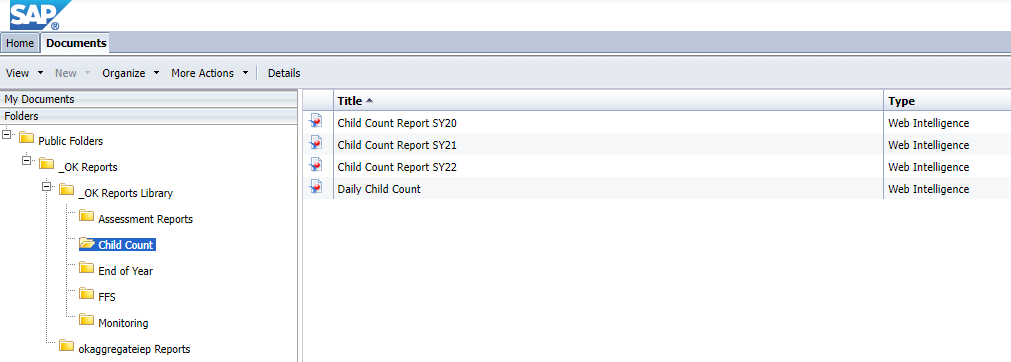 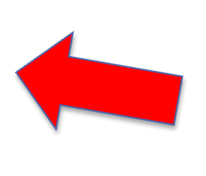 36
[Speaker Notes: Select Child Count Report and appropriate year]
Disproportionate representation of racial and ethnic groups in specific disability categories that is the result of inappropriate identification.
Indicator 10
37
[Speaker Notes: Racial and Ethnic groups in a specific disability category.]
Consider the Following
38
[Speaker Notes: This is what to consider.]
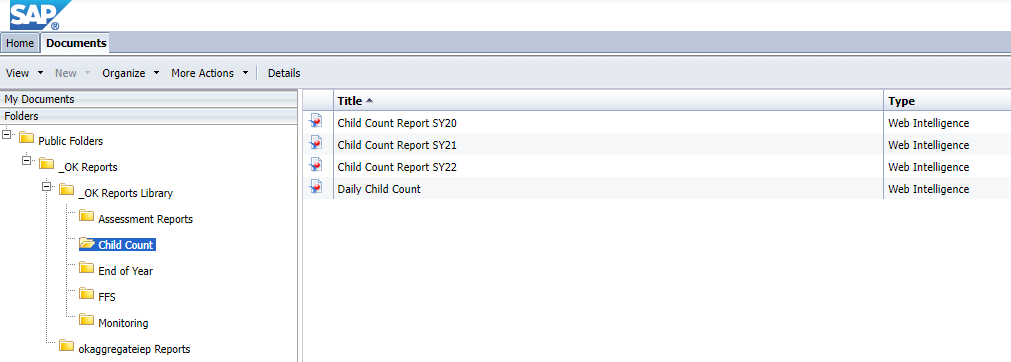 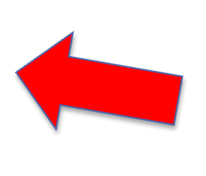 39
[Speaker Notes: Select Child Count]
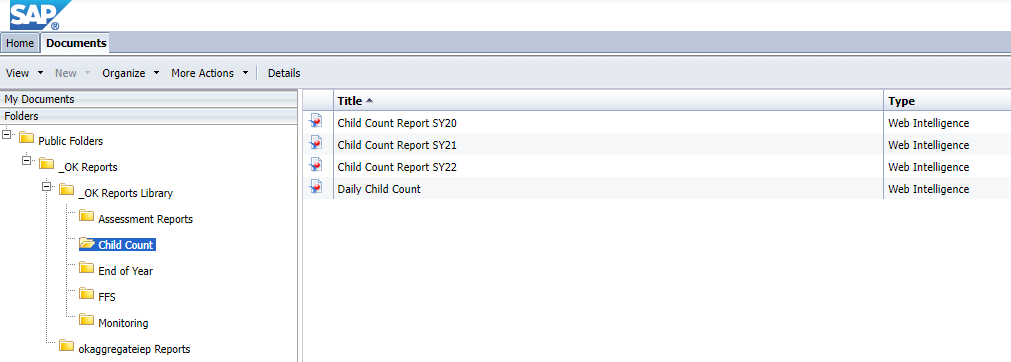 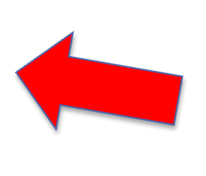 40
[Speaker Notes: Select Child Count Report.]
Sample: Goal
Weak
Will provide administrators training regarding IDEA and behavior intervention plans.
Strong
After meeting with site administrators, we have identified the need to develop tools to assist administrators in identifying students with disabilities. This includes behavior plans and ensuring equity when determining consequences.  Once the tools are implemented, suspension data will be monitored to identify strengths and areas of continued improvement.
41
[Speaker Notes: Develop a plan of improvement.  (sample provided)]
Sample: Progress Review
Weak
Professional development was provided on February 25, 2021.
Strong
We have developed discipline tools and provided training to all district administrators.  Since we have implemented the new tools, there has been a 10% decrease in suspensions in our highest ethnic group.  We will continue with this plan.
We will be looking at benchmark data to determine if there has been an increase in the areas of reading and math.
42
[Speaker Notes: The progress review identifies the districts progress or lack of progress.  
It will assist the district’s team in determining if the plan needs to be changed or continued.    
The last progress review will provide a starting point at the beginning of the next school year to continue implementing the plan.]
Website Updates
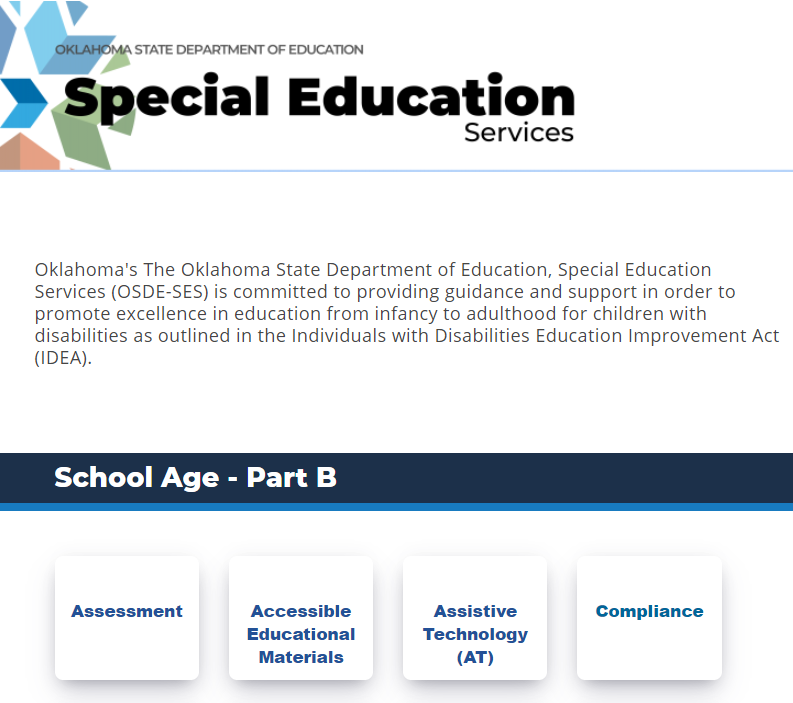 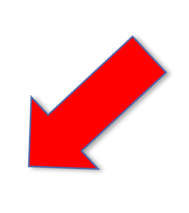 44
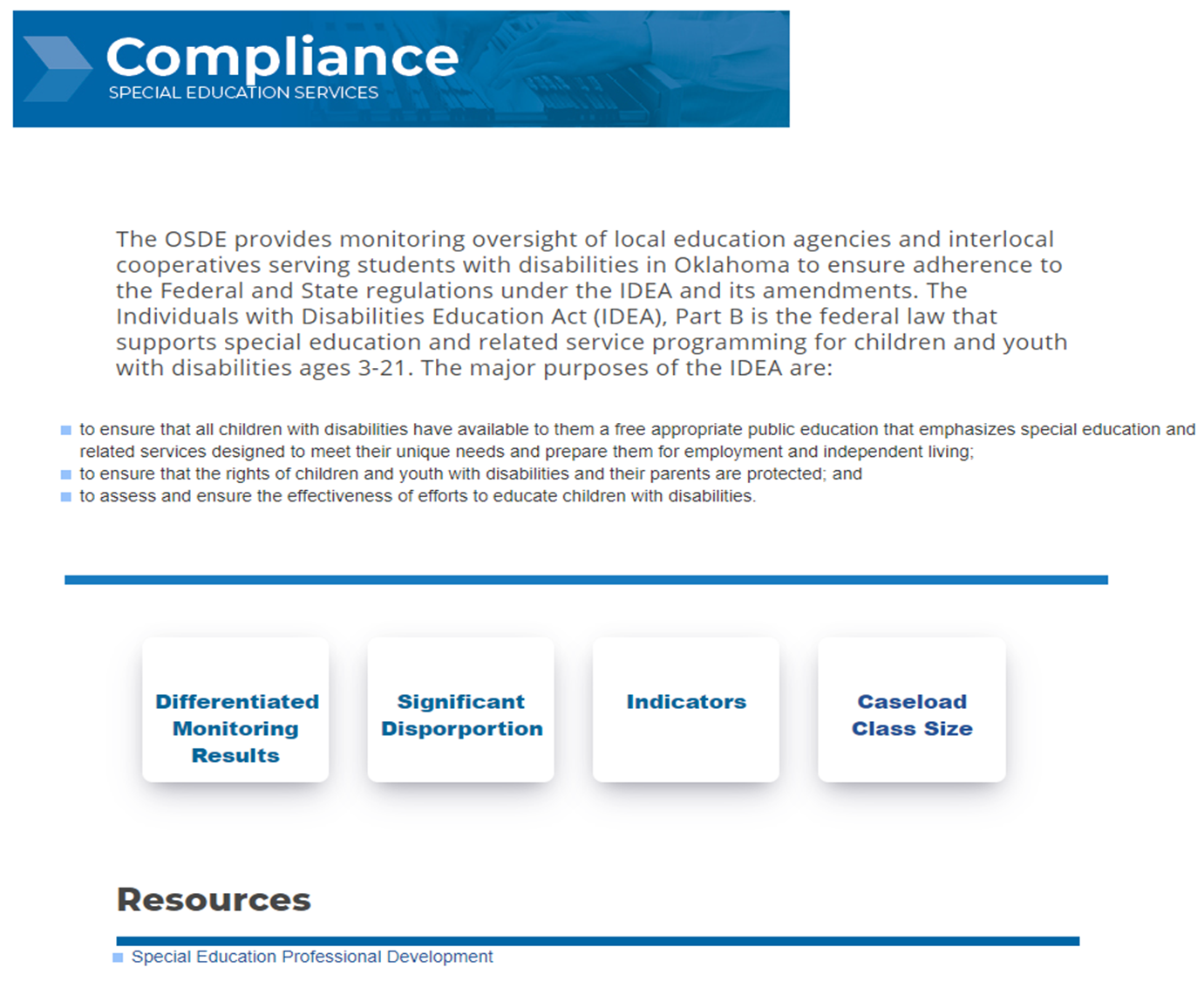 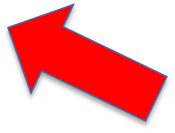 45
[Speaker Notes: The indicator tab is where you will find the toolkits for each indicator.]
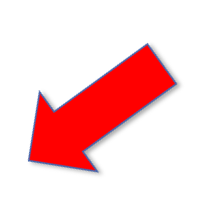 46
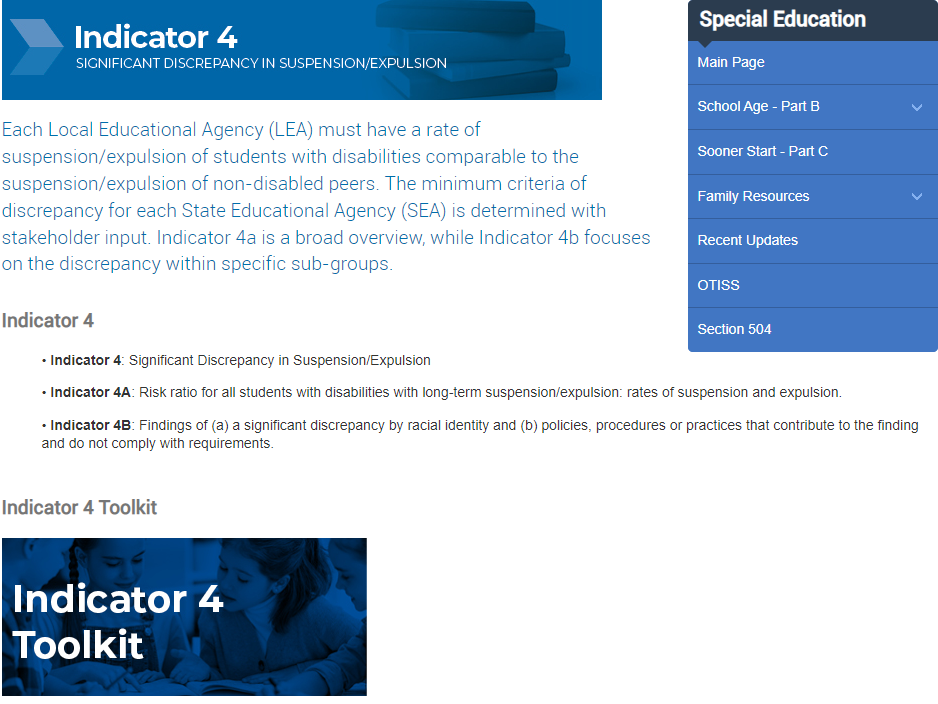 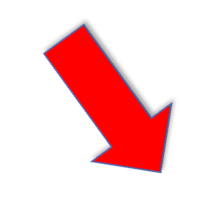 47
48
[Speaker Notes: Update]
Timelines
December 31, 2023
Complete indicator Toolkit located in EdPlan: EdPlan>Tools>Indicator
Upload Board approved Policies to the bottom of the appropriate Indicator.
     January 12, 2024
Improvement plan due
     March 31, 2024
First Progress Review

May 31, 2024
Final Progress Review
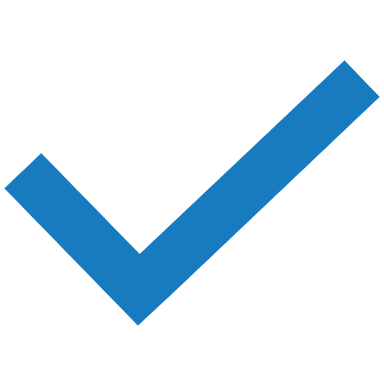 Timelines
50
[Speaker Notes: Make sure you are meeting all timelines.  Missing timelines can impact the next DMR score.]
Introduction to EdPlan Monitoring
Streamlines the monitoring process
EDPlan Monitoring
Allows SDE and districts to maintain compliance documentation in one central location
Allows SDE and districts to maintain compliance documentation in one central location
Streamlines the monitoring process
Provides districts with a structure for ongoing internal monitoring
52
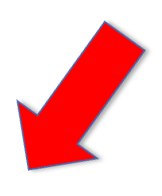 District Documentation Page
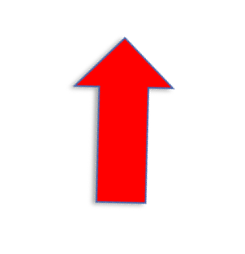 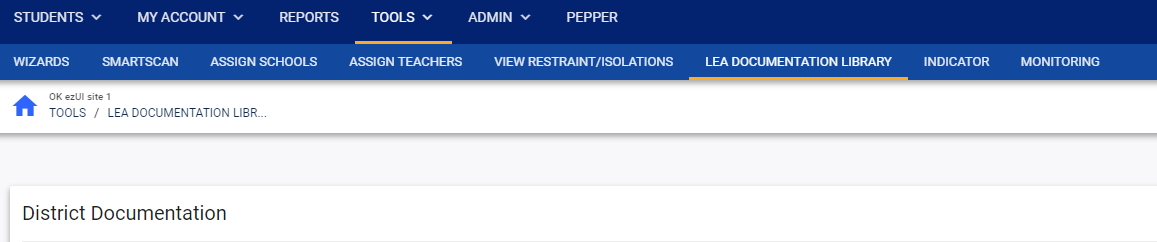 53
[Speaker Notes: To Upload documentation, Select Tools. 
OSDE and District Admin can upload documents here.]
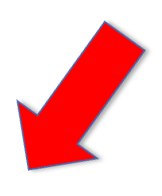 District Documentation Page
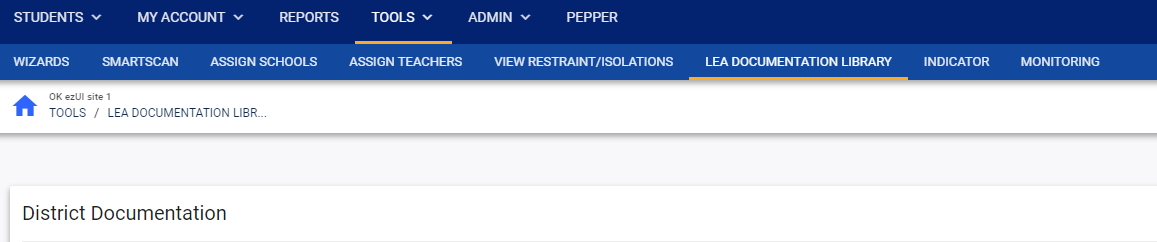 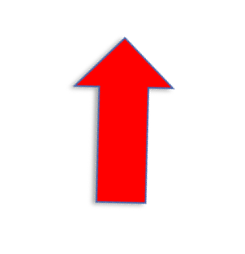 54
[Speaker Notes: Select LEA Document Library.  
OSDE and EDPlan District Admins can upload documentation here.]
District Documentation Page
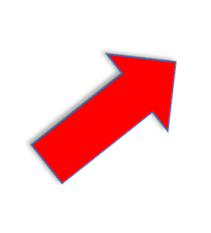 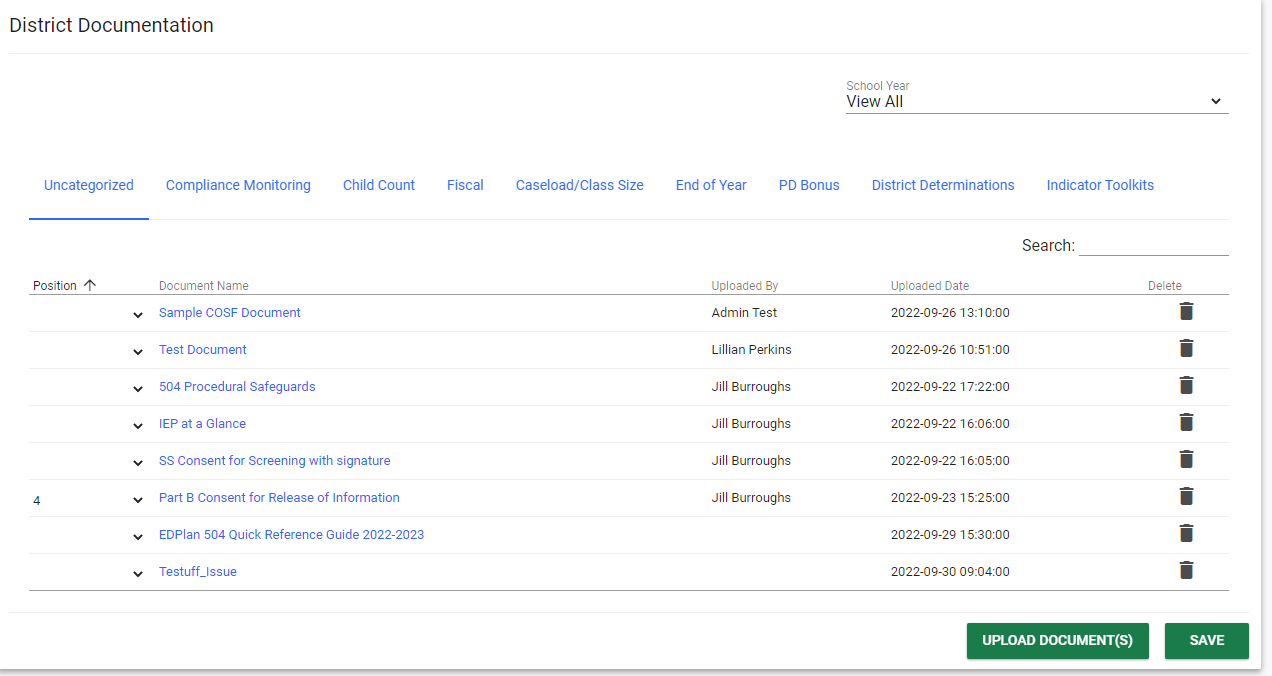 55
[Speaker Notes: Select School Year.  
OSDE and EDPlan District Admins can upload documentation here.]
District Documentation Page
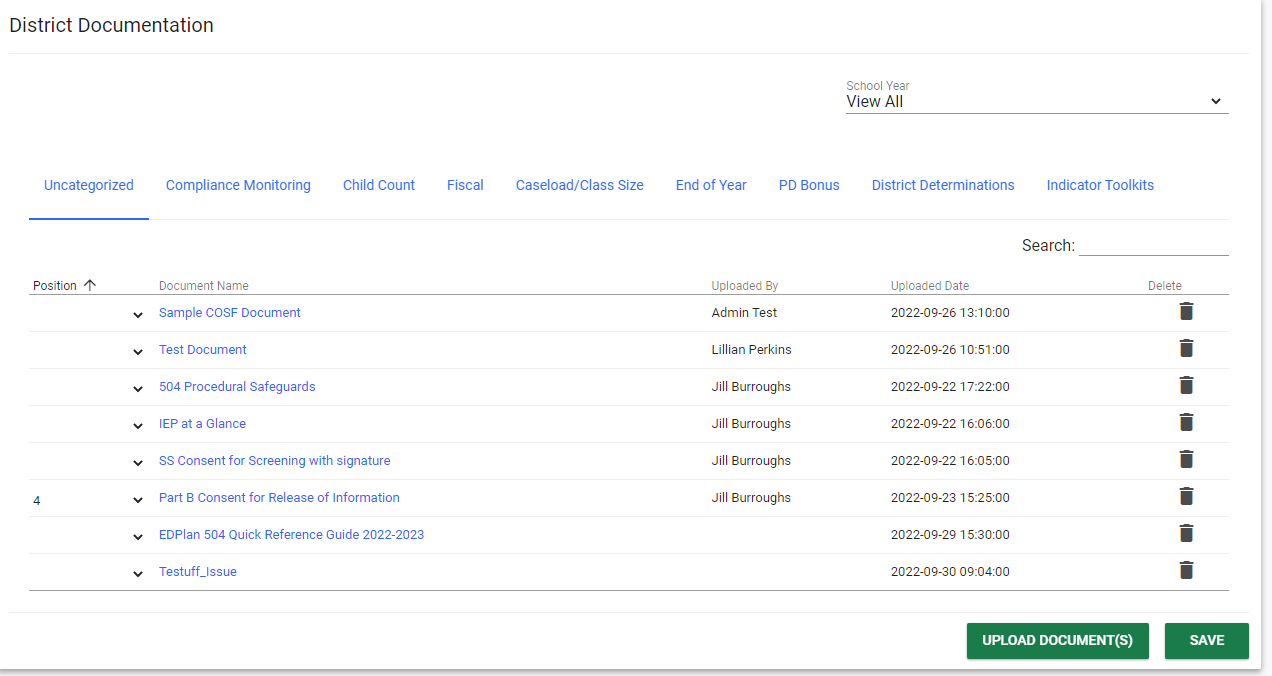 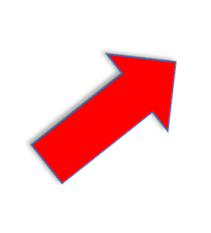 56
[Speaker Notes: Select Category.  Categories have been added to upload documentation for all Special Education Services.  
We will use the Compliance Monitoring tab for submissions.  If you submit information in caseload , send an email to notify us regarding the information you have uploaded for our review.]
District Documentation Page
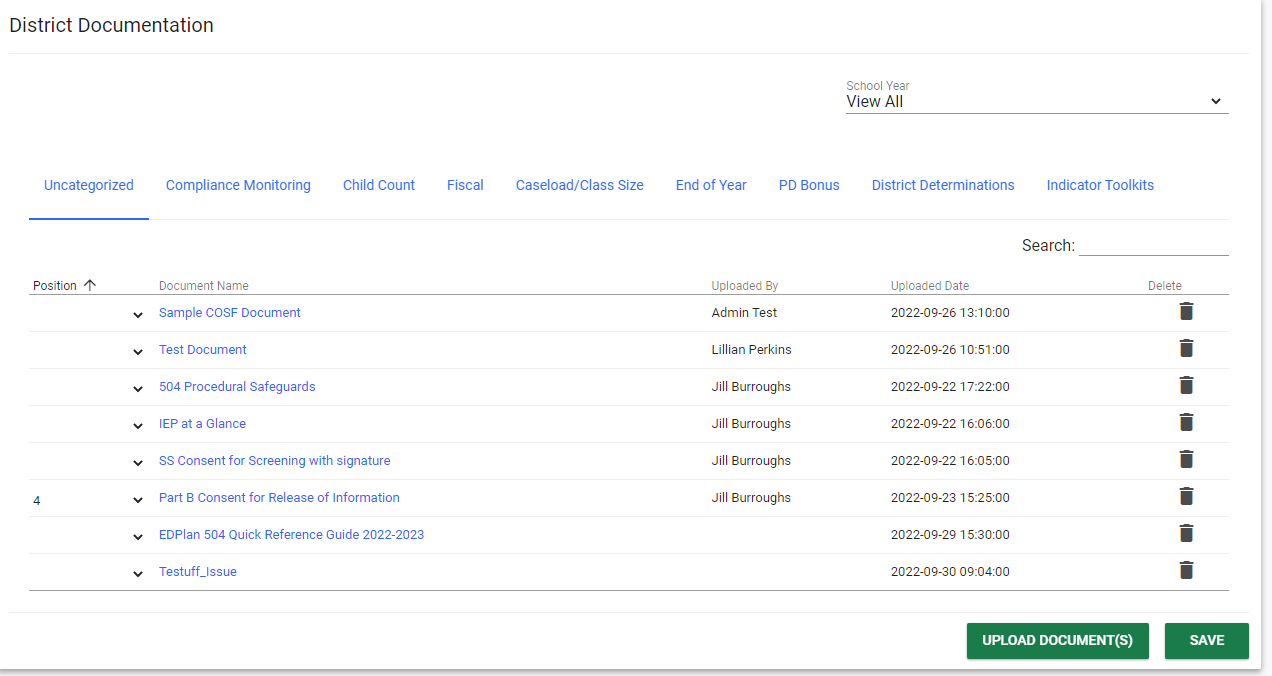 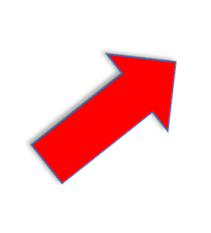 57
[Speaker Notes: The delete options can be utilized by the OSDE only.  If you upload a document in the incorrect category or the incorrect document, you will need to email your specialist with detailed information on where and what needs to be deleted and then upload the document into the correct category.]
District Documentation Page
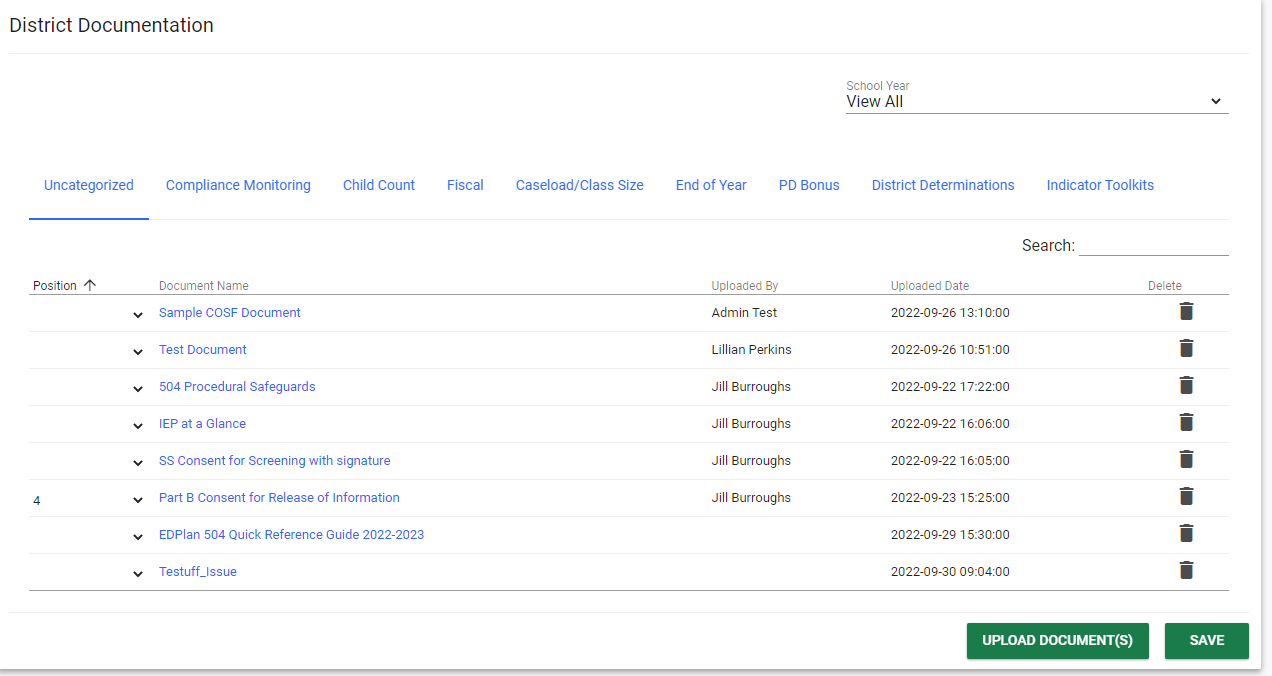 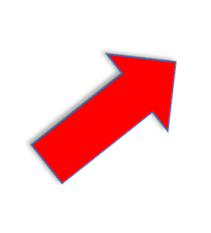 58
[Speaker Notes: You will select the upload documents to locate and upload external documents.  Do not forget to click save.]
Recap
Activities
60
61
[Speaker Notes: If the DDP has three asterisks *** the district is required to submit the Board Approved Policy aligned to the indicator by December 31st  and complete the indicator toolkit in EdPlan.  Upload PPP supporting documentation at the bottom of the toolkit.  The SDE will review the district policy and all other documentation submitted through the toolkit

We’ve noticed there is a correlation between Indicators 9 and 10 with districts that are identified as significantly disproportionate.  If this is the case, we highly encourage districts to identify the root cause, develop and plan and monitor progress.]
December 31, 2023
Complete indicator Toolkit located in EdPlan: EdPlan>Tools>Indicator
Upload Board approved Policies to the bottom of the appropriate Indicator.
     January 12, 2024
Improvement plan due
     March 31, 2024
First Progress Review

May 31, 2024
Final Progress Review
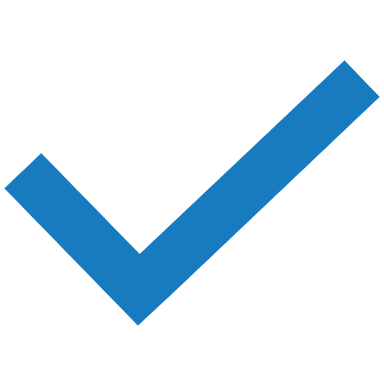 Timelines
62
[Speaker Notes: Make sure you are meeting all timelines.  Missing timelines can impact the next DMR score.]
Contact Information
Contact Information: Data Team
Travis Thompson						                                                   Project Manager of Data 
Travis.Thompson@sde.ok.gov
405-522-5203


                

Brooks Sawyer
Specialist of Data
Brooks.Sawyer@sde.ok.gov							               405-521-4871
64
[Speaker Notes: Data Team contact information]
Contact Information: Compliance
Felica Denton
Coordinator of Fiscal Monitoring
Felica.Denton@sde.ok.gov	
405-522-9562

Megan Withers						          	 
Early Childhood Specialist	
Megan.Withers@sde.ok.gov
 405-522-5168
       
Tina Spence
Assistant Program Director of Special Education Services
Tina.Spence@sde.ok.gov
405-521-4513
65
[Speaker Notes: Compliance Team contact information]